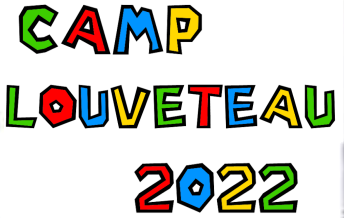 Du 31 juillet au 11 août
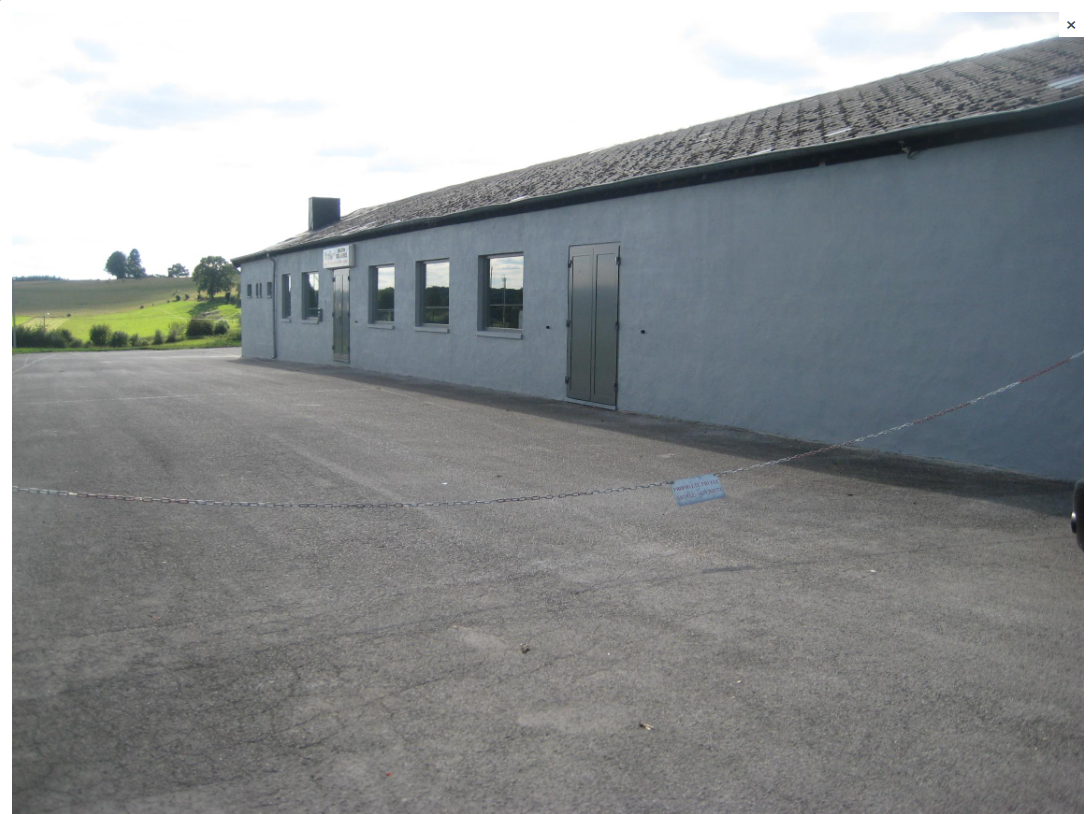 Où ?
ASBL Maison des Jeunes
Chevetogne
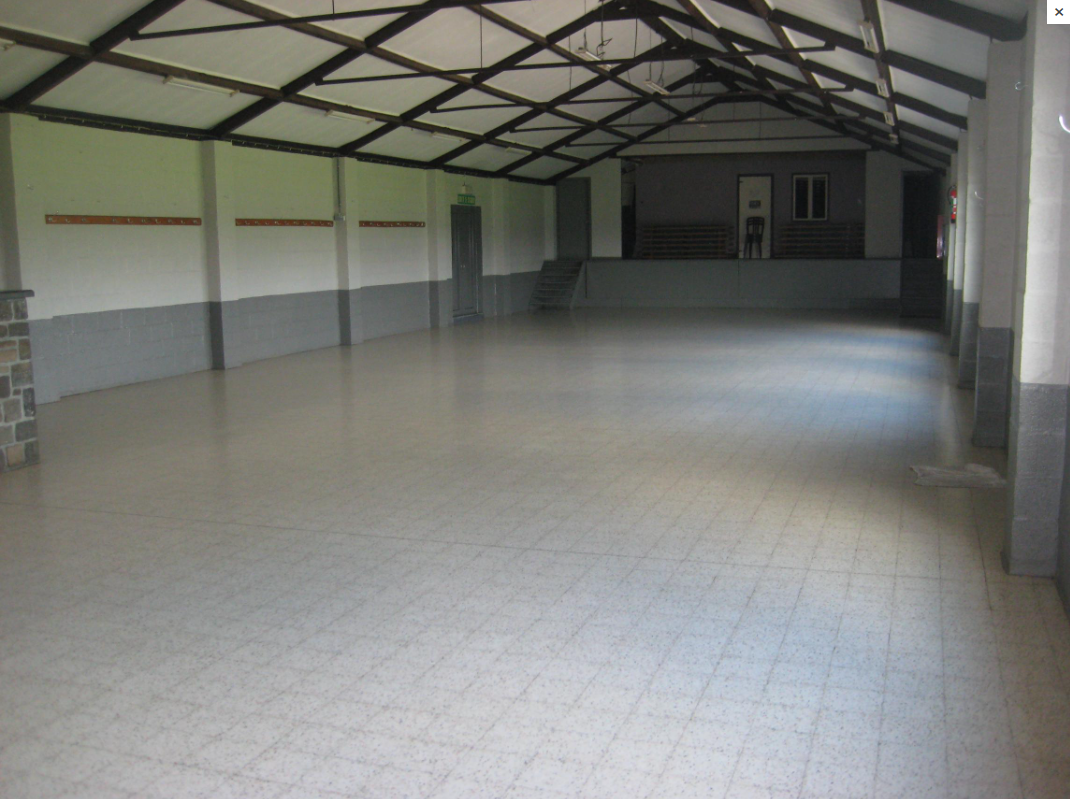 Non loin de là …
LES ANIMATRICES.TEURS PRESENTS AU CAMP
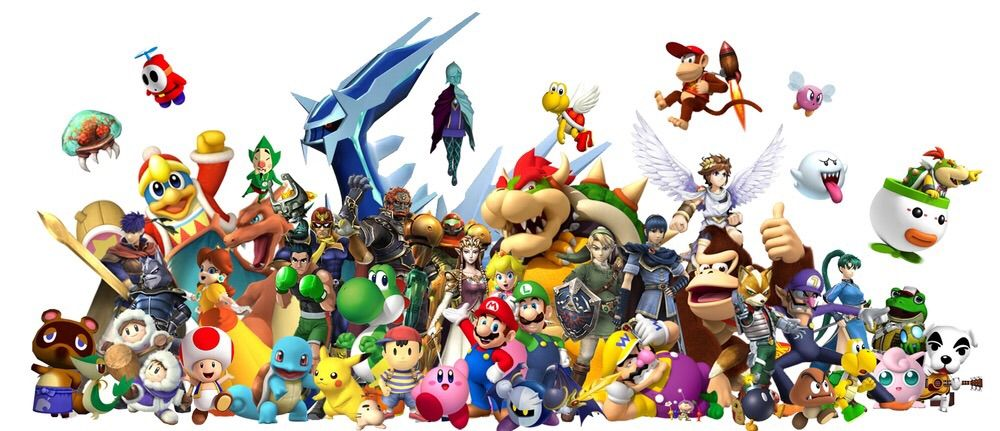 Des questions ?